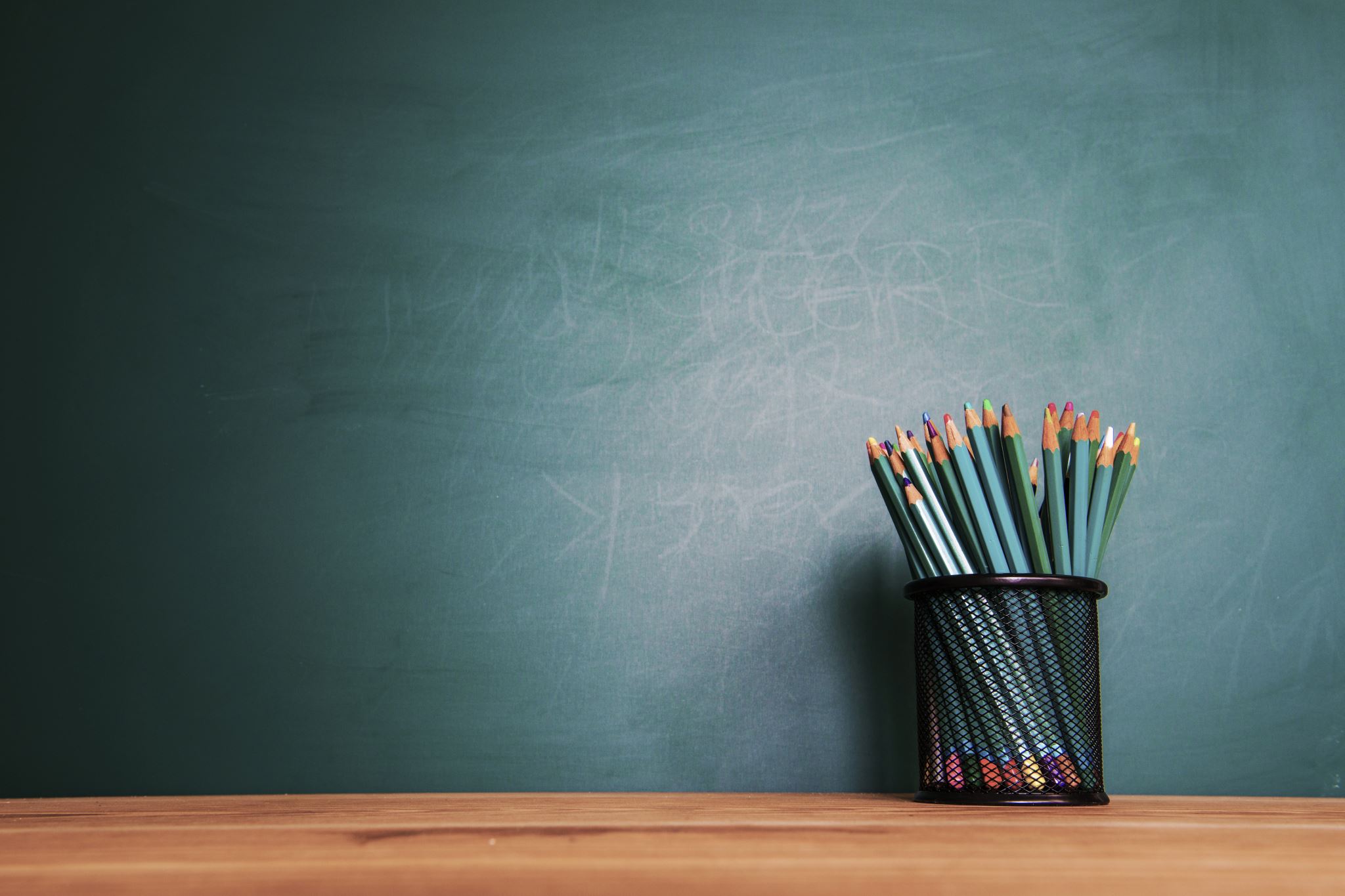 School-Wide Title I
Lovett Elementary
Schools Eligible for Title I, Part A Funds
Campuses with 40 percent of their students that are economically disadvantaged qualifies for the School-wide program.
The purpose of this title is to provide all children significant opportunity to receive a fair, equitable, and high-quality education, and to close educational achievement gaps.
Title I, Part A – Improving Basic Programs Operated by Local Educational Agencies “To provide all children significant opportunity to receive a fair, equitable, and high-quality education, and to close educational achievement gaps.”
Title I Funds Campus Needs Assessment
Use of Title I funds MUST align with your Campus Needs Assessment
 Student Needs  Curriculum and Instruction 
 Professional Development  Parent and Family Engagement 
 Technology Needs
Socioeconomic Information
For the 2024-2025 school year Houston ISD will offer free meals to students in the Community Eligibility Provision Program (CEP). . However, HISD is still required to collect and provide the socioeconomic status of each student to the Texas Education Agency.
 • To meet the reporting requirement and receive federal and state funding, the district must determine the socioeconomic status of every CEP student
Purpose: Socioeconomic Information Form
It is very important to collect the Socioeconomic Information Form (SIF) from every CEP student in order for the school to receive Title I, Part A and State Compensatory Education funding. 
– This funding directly impacts instructional programs and other services. Title I, Part A and State Compensatory Education funding is utilized for: 
• personnel 
• tutoring services
 • technology 
• professional development for teachers 
• after school programs 
• waived fees for in-state college applications
SUPPLEMENT, NOT SUPPLANT
Supplement – to add to, enhance, to expand, to increase, to extend 
• Supplant – to take the place of, to replace